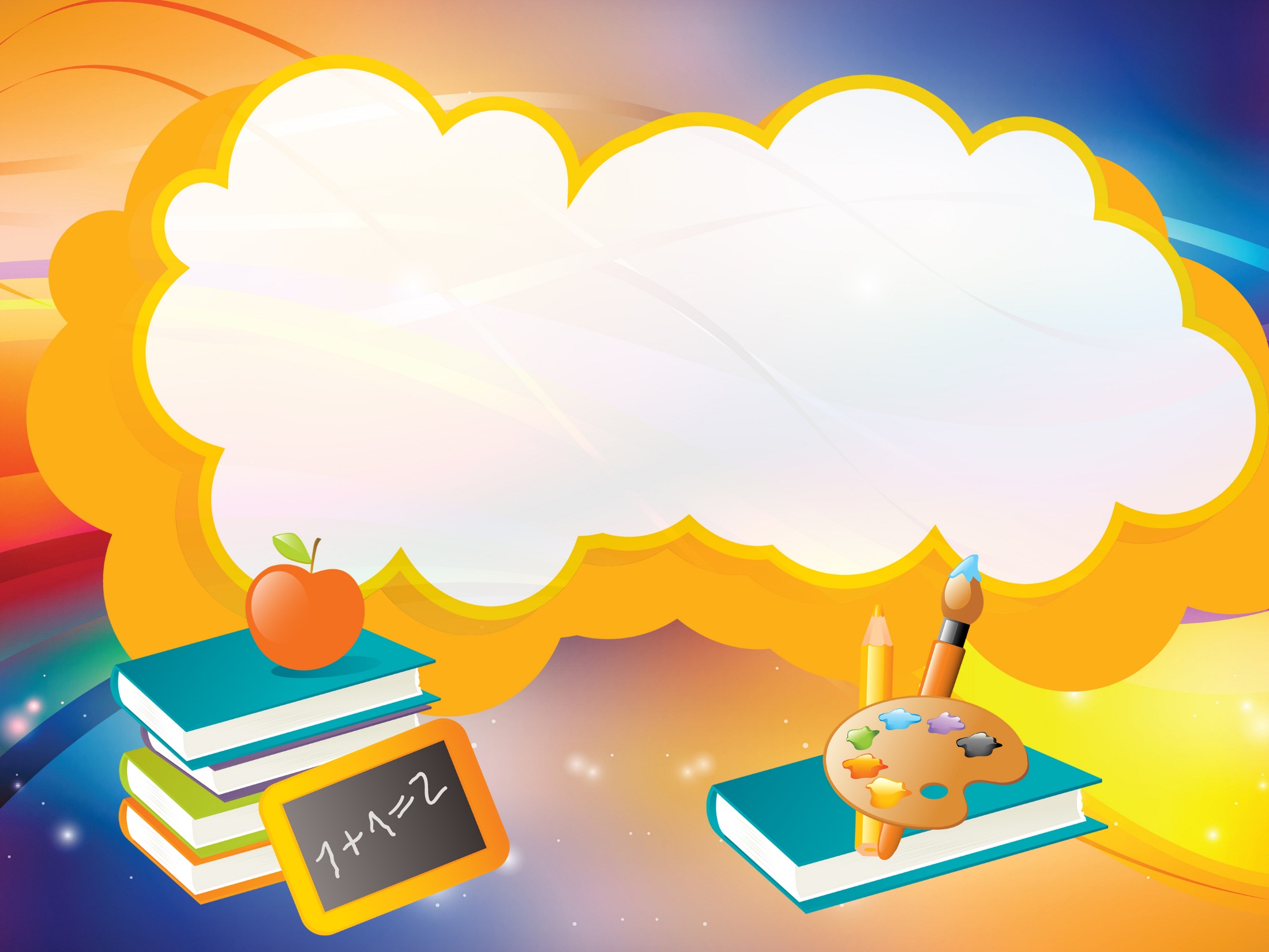 «Речевое развитие детей 
младшего дошкольного возраста»
Автор: Орскаева Мария Николаевна
воспитатель
МКДОУ «Детский сад «Тюльпан»
Приютненского района
Республики Калмыкия
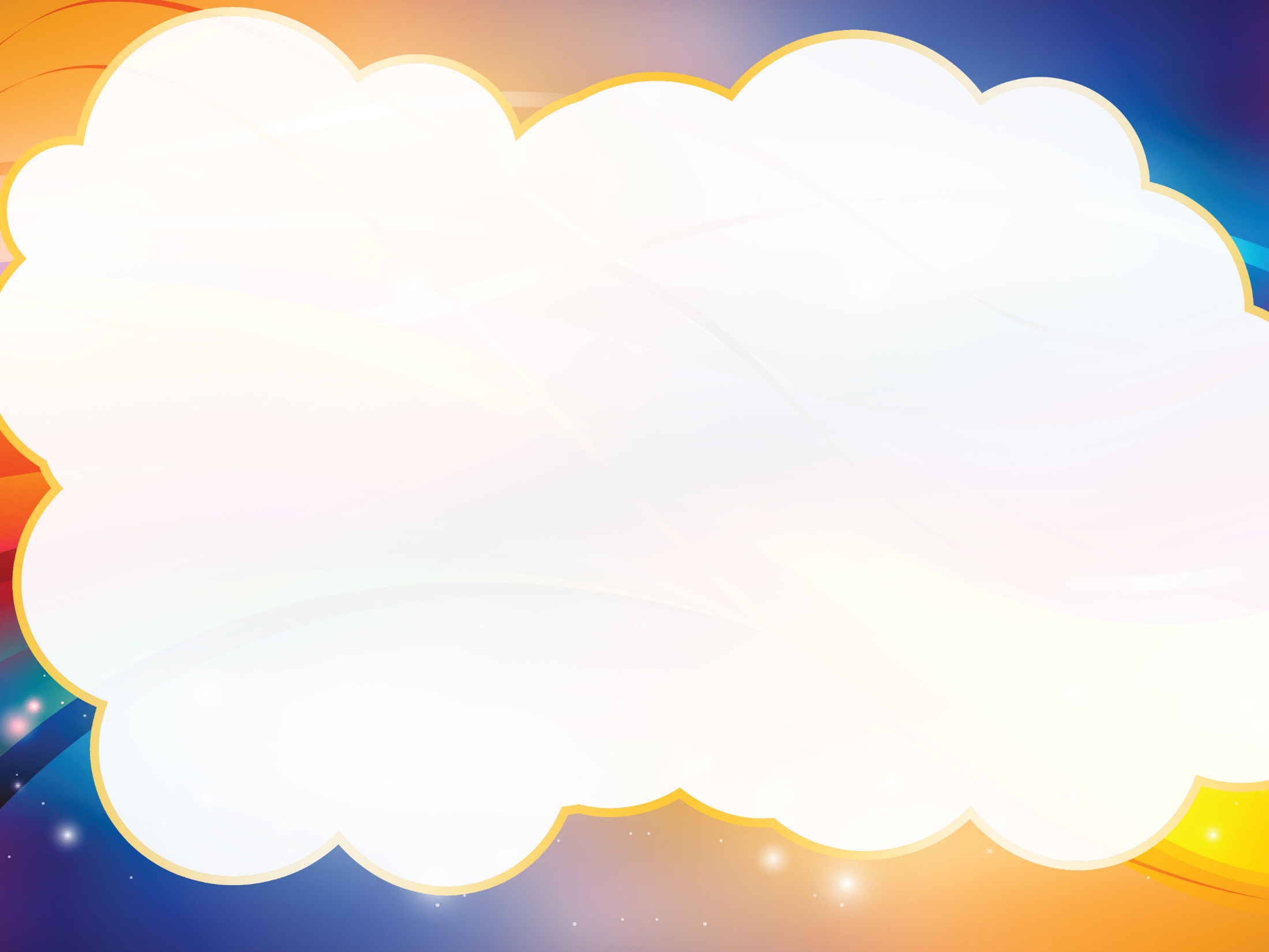 Цель : 
Повышение профессиональной компетентности в сфере речевого развития детей дошкольного возраста через использование современных, традиционных и нетрадиционных педагогических технологий (приёмов, методов и форм).
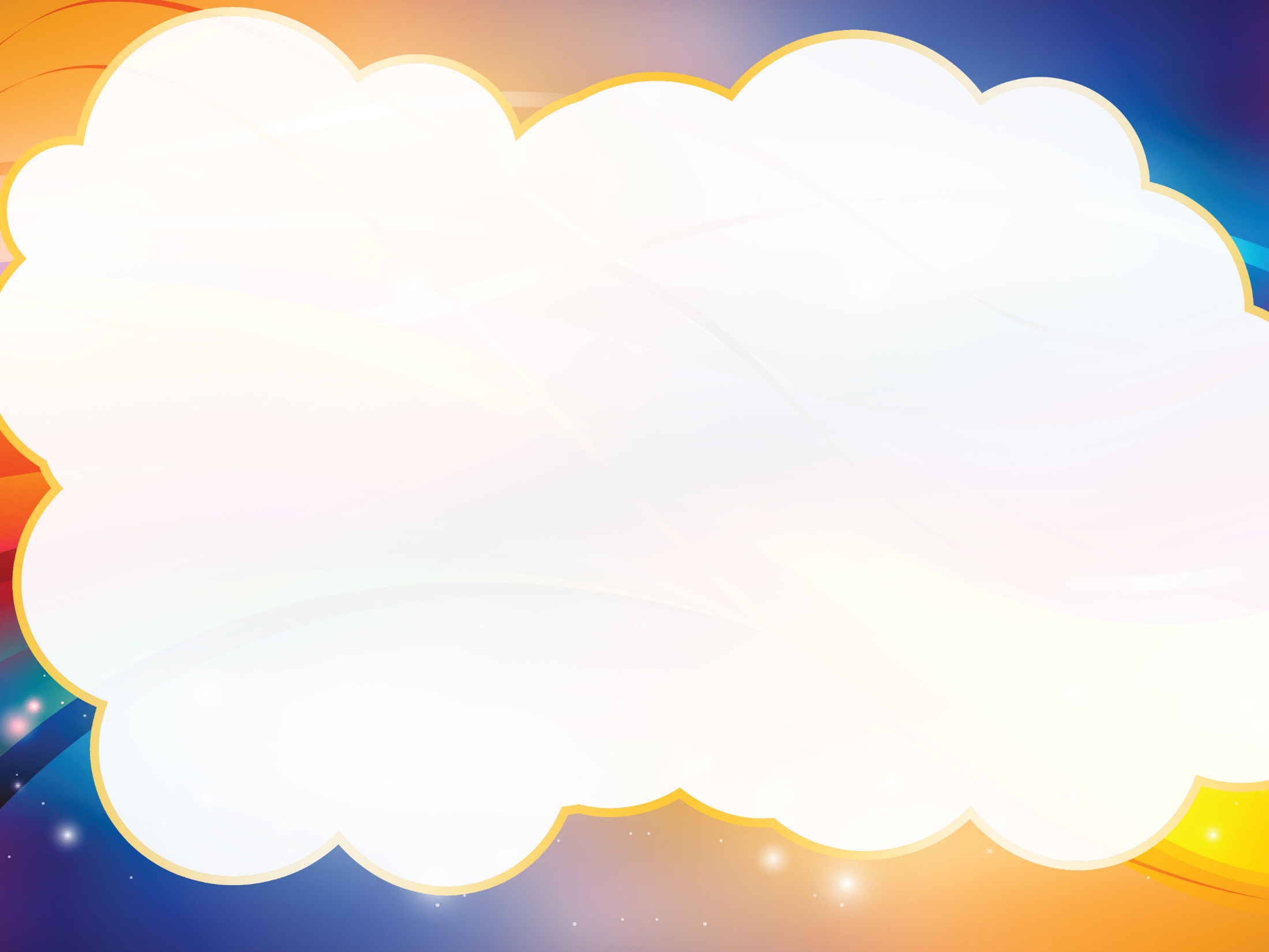 Задачи:
1. Познакомить педагогов с эффективными методами, приёмами речевого развития детей.
2. Активизировать самостоятельную работу педагогов, дать им возможность заимствовать элементы педагогического опыта для улучшения собственного.
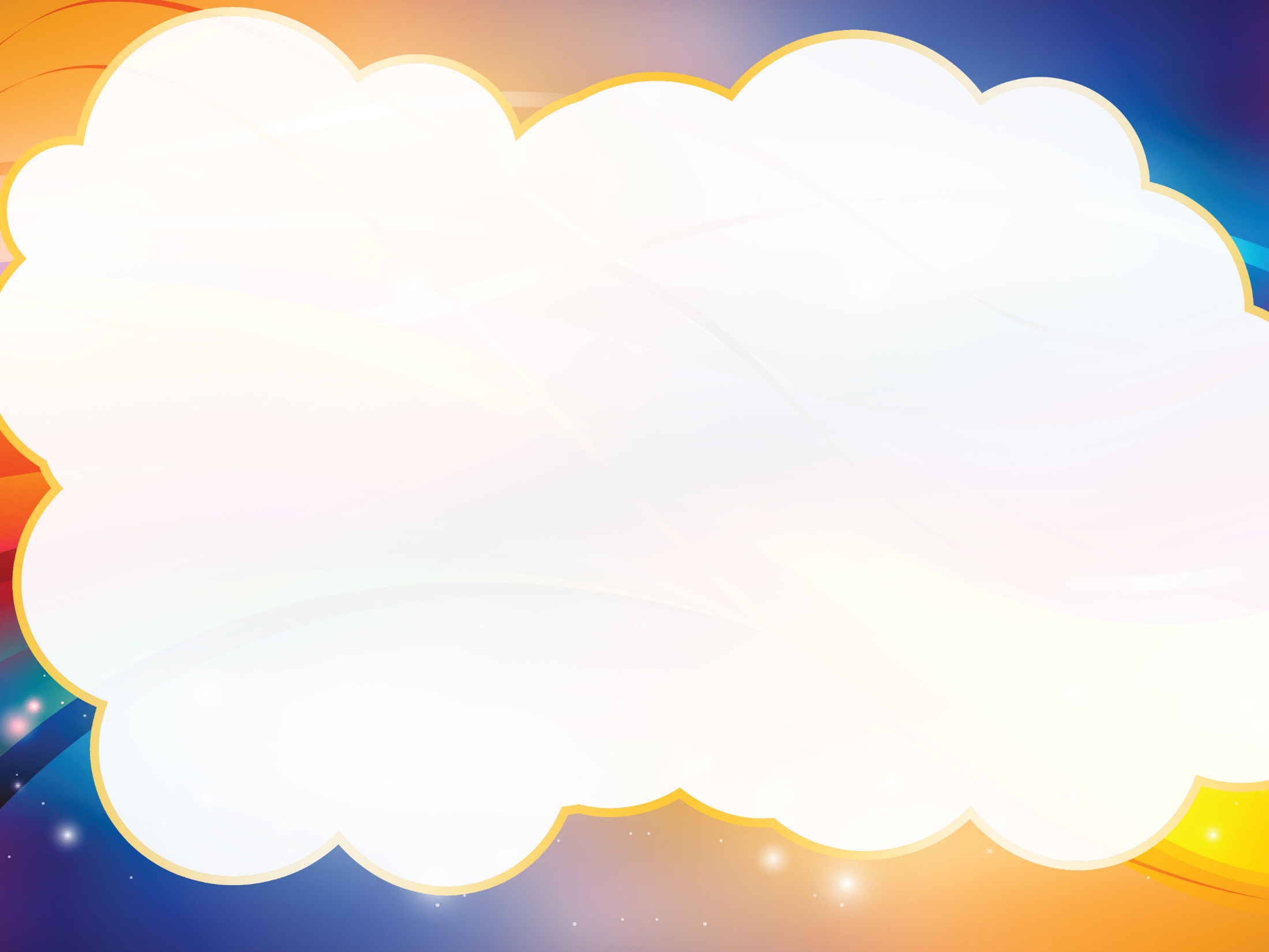 «Доскажи словечко»Это куколка, Акулька,У нее кроватка - …В печку слазить очень рад, А зовут его... У нее доска и палка-Это бабушкина... Кашу варит всем дружок,Круглобокий...
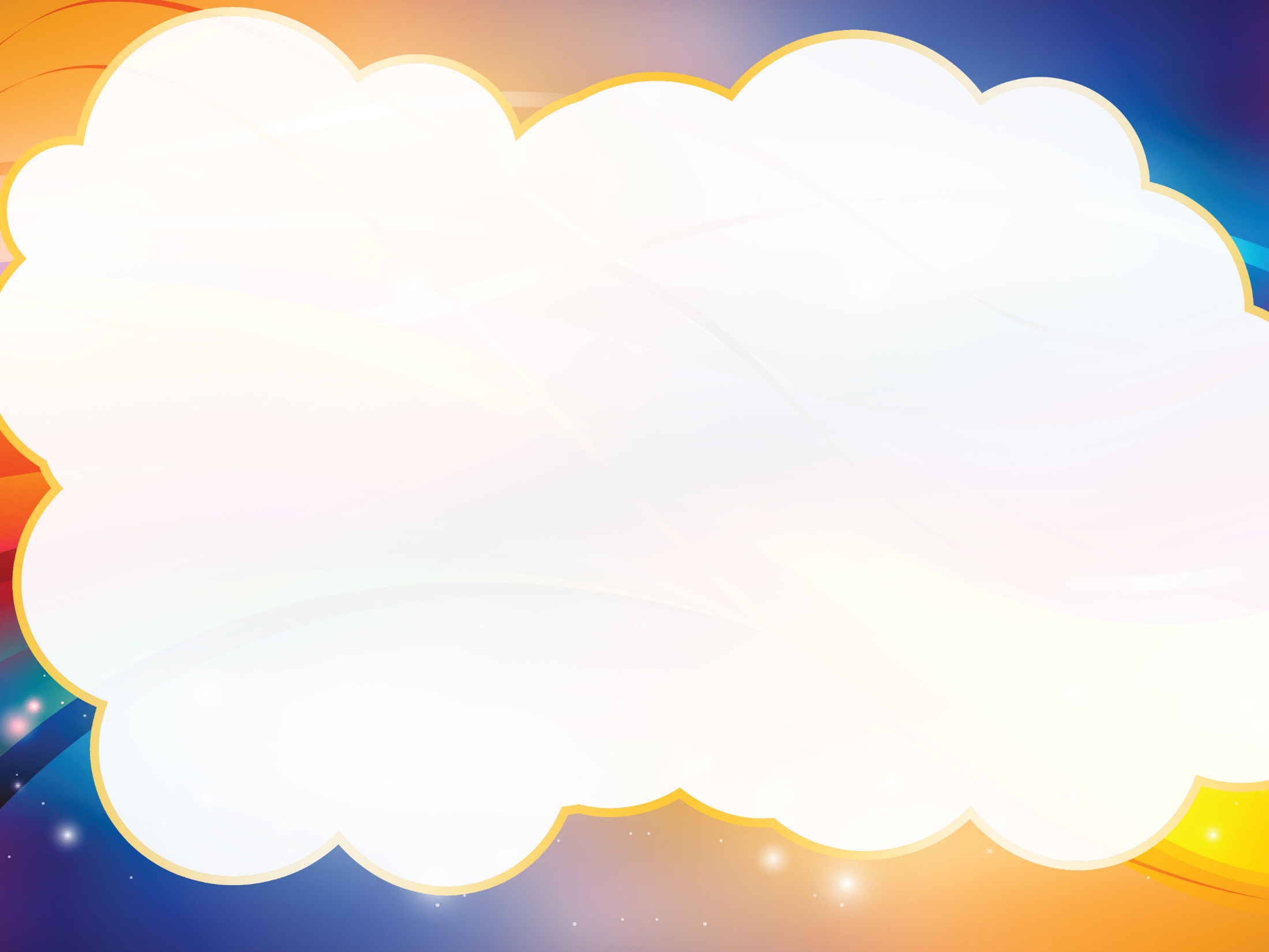 «Назови одним словом»
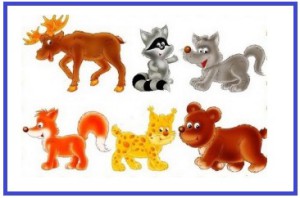 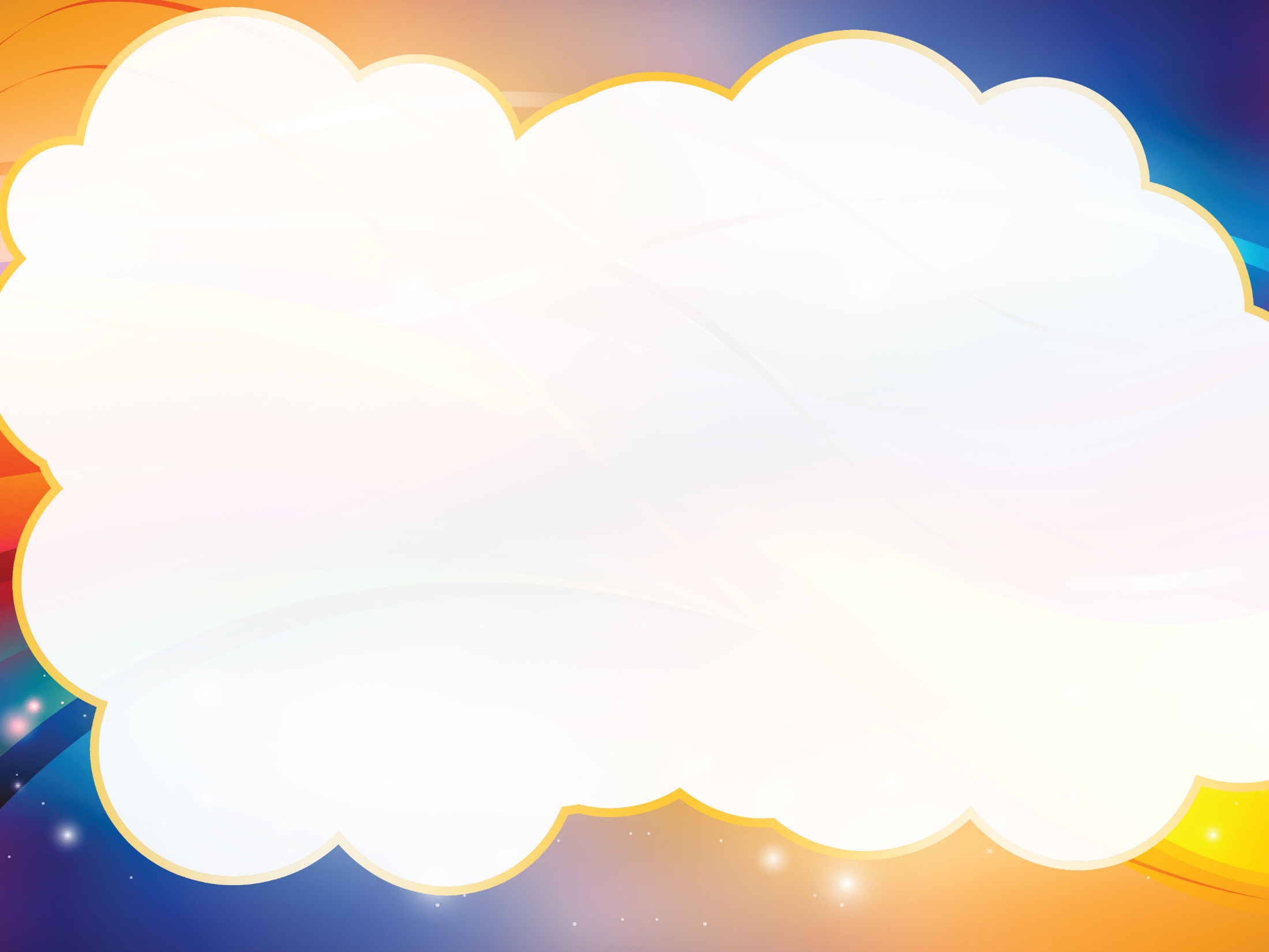 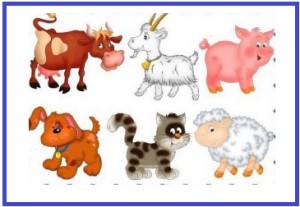 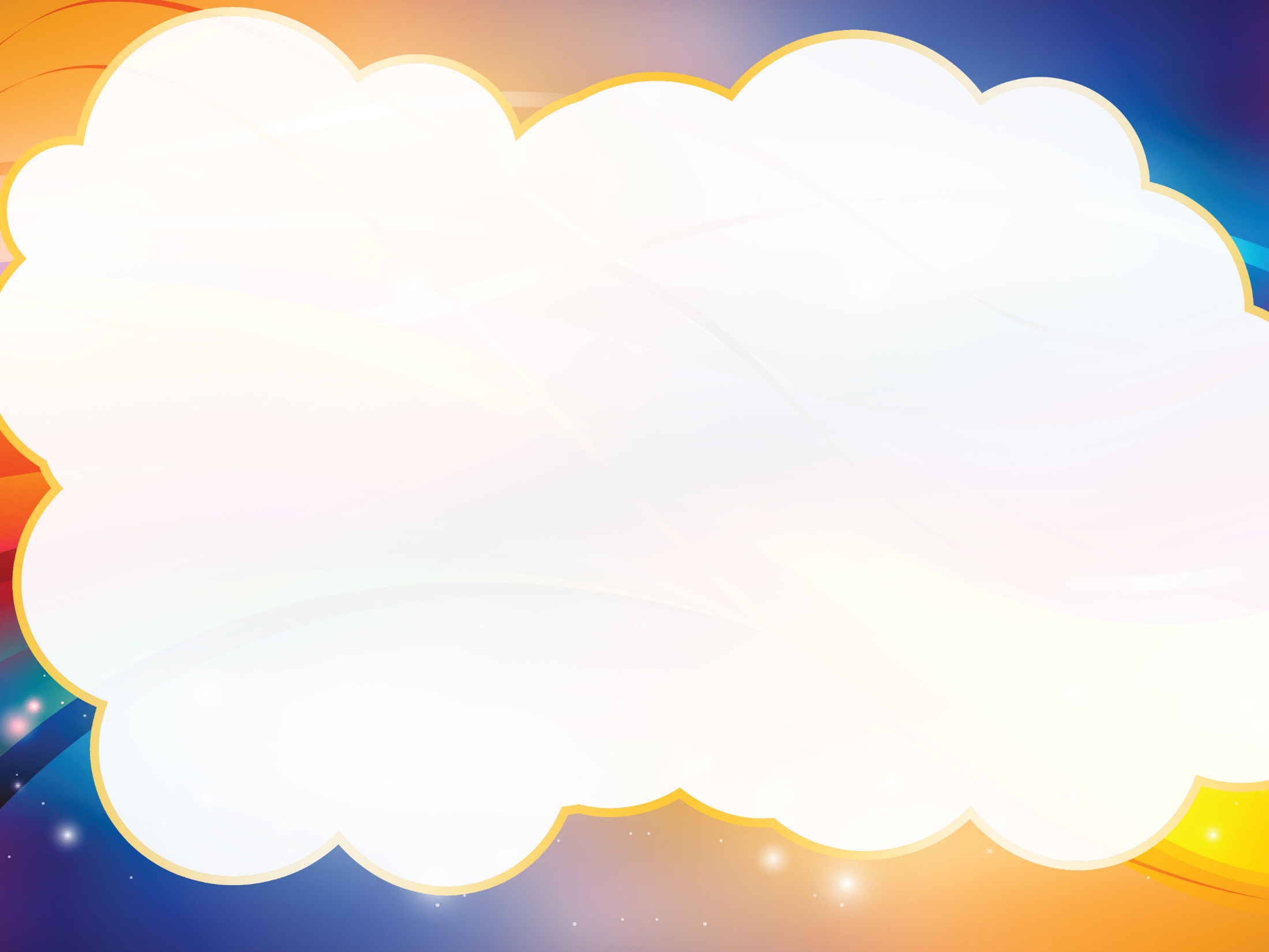 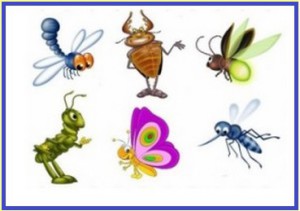 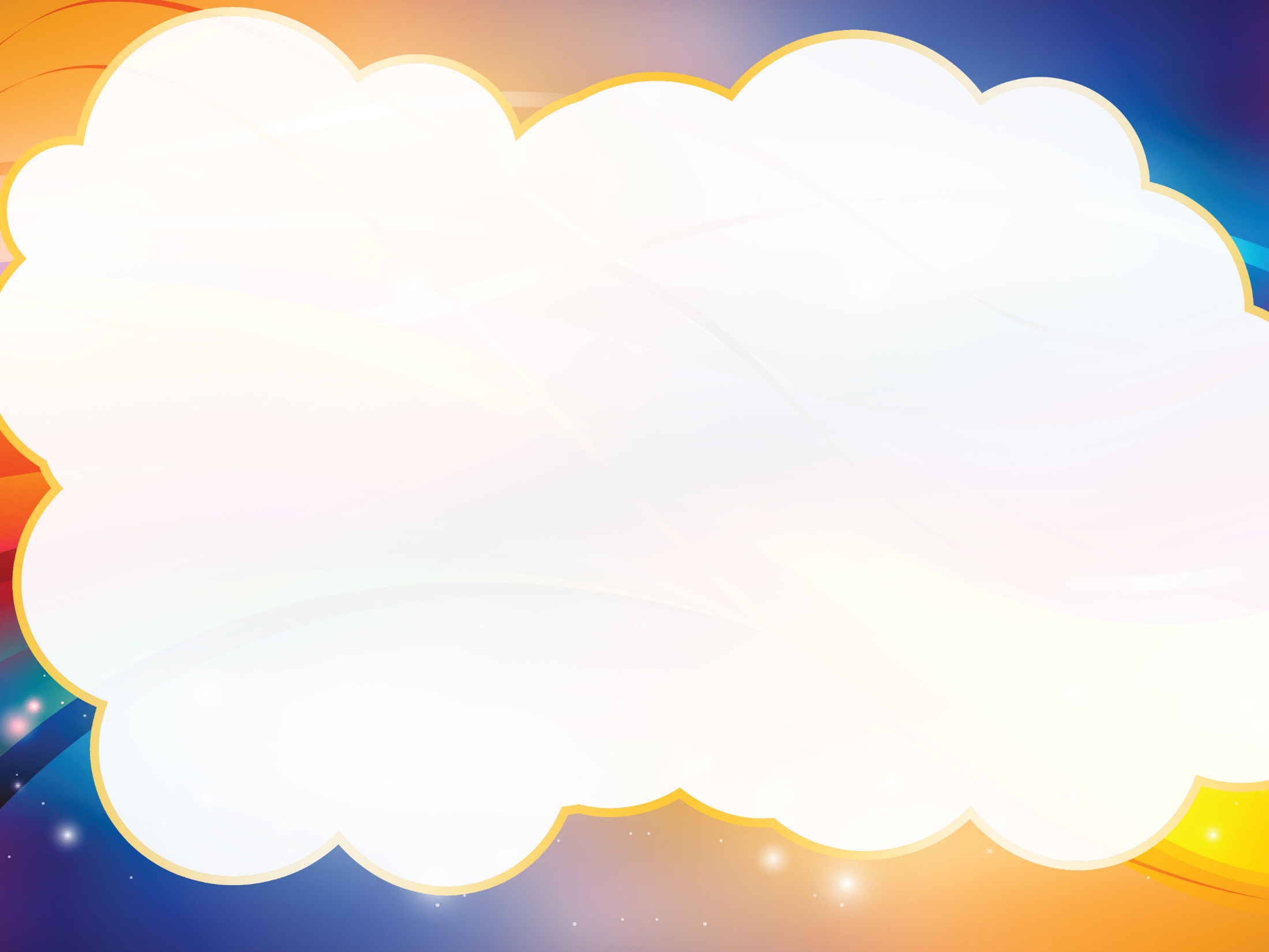 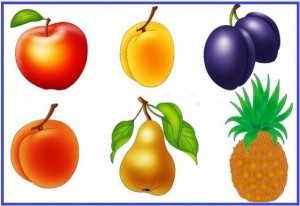 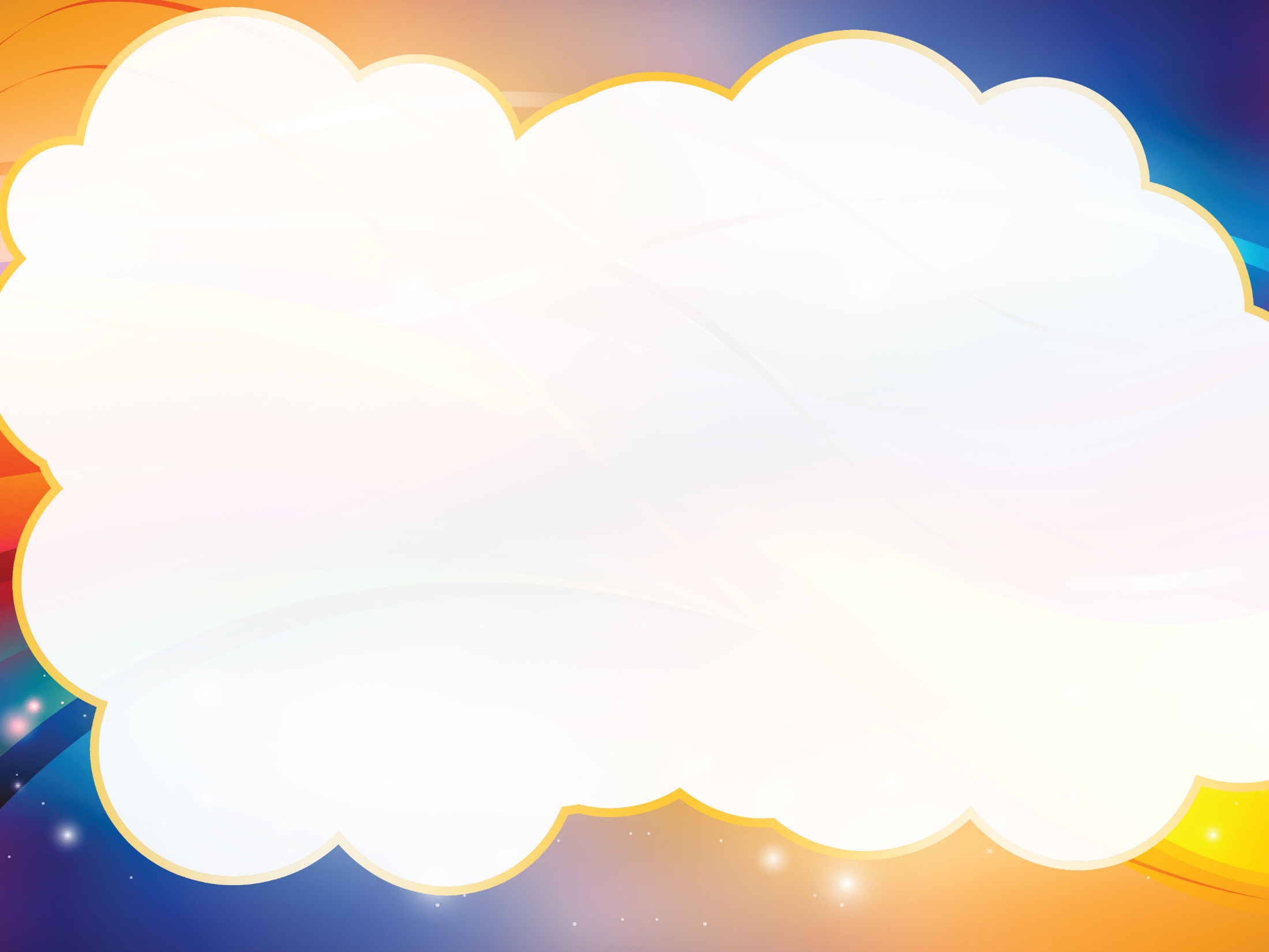 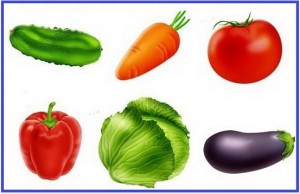 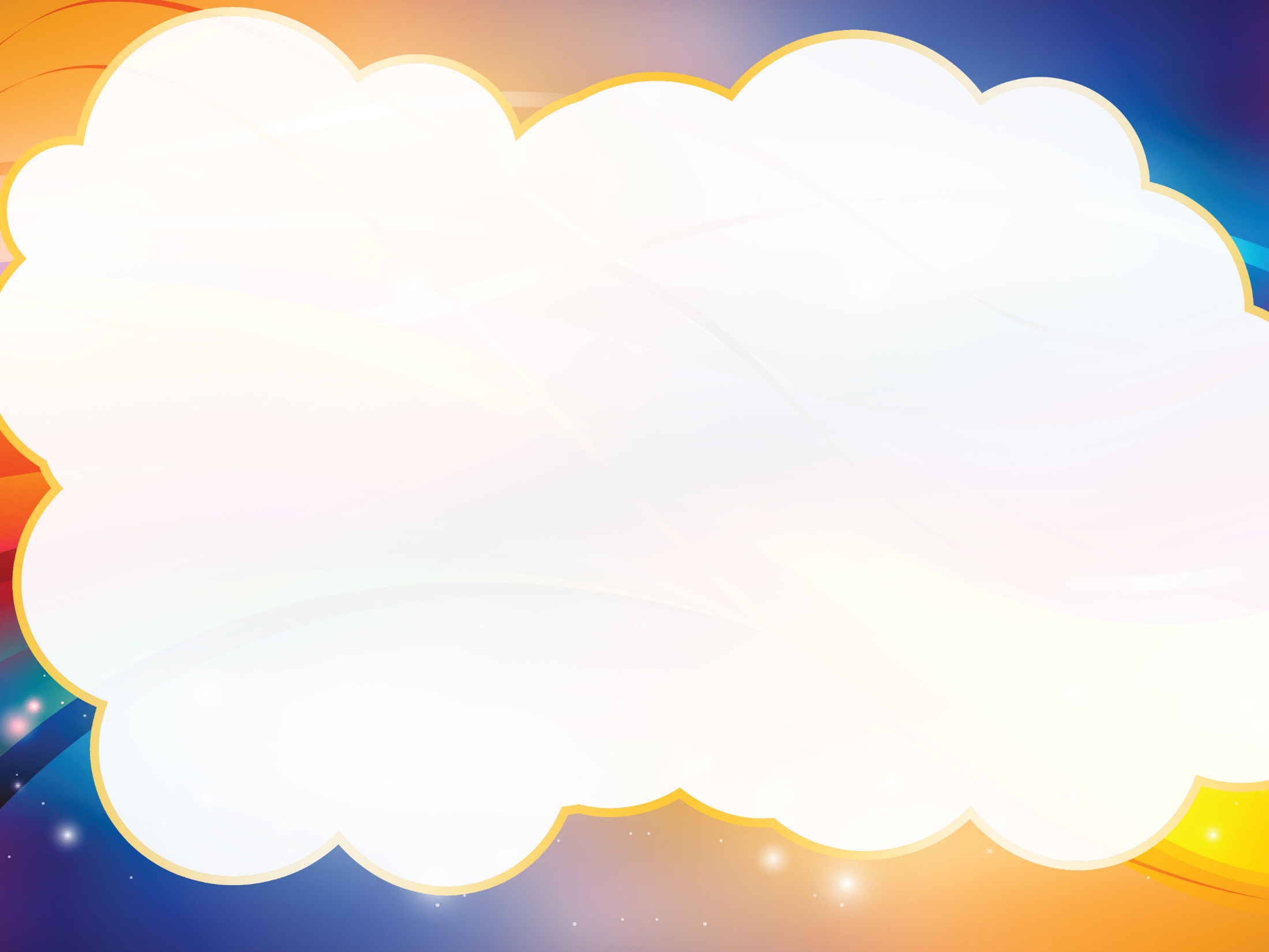 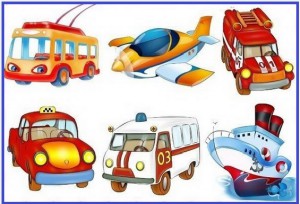 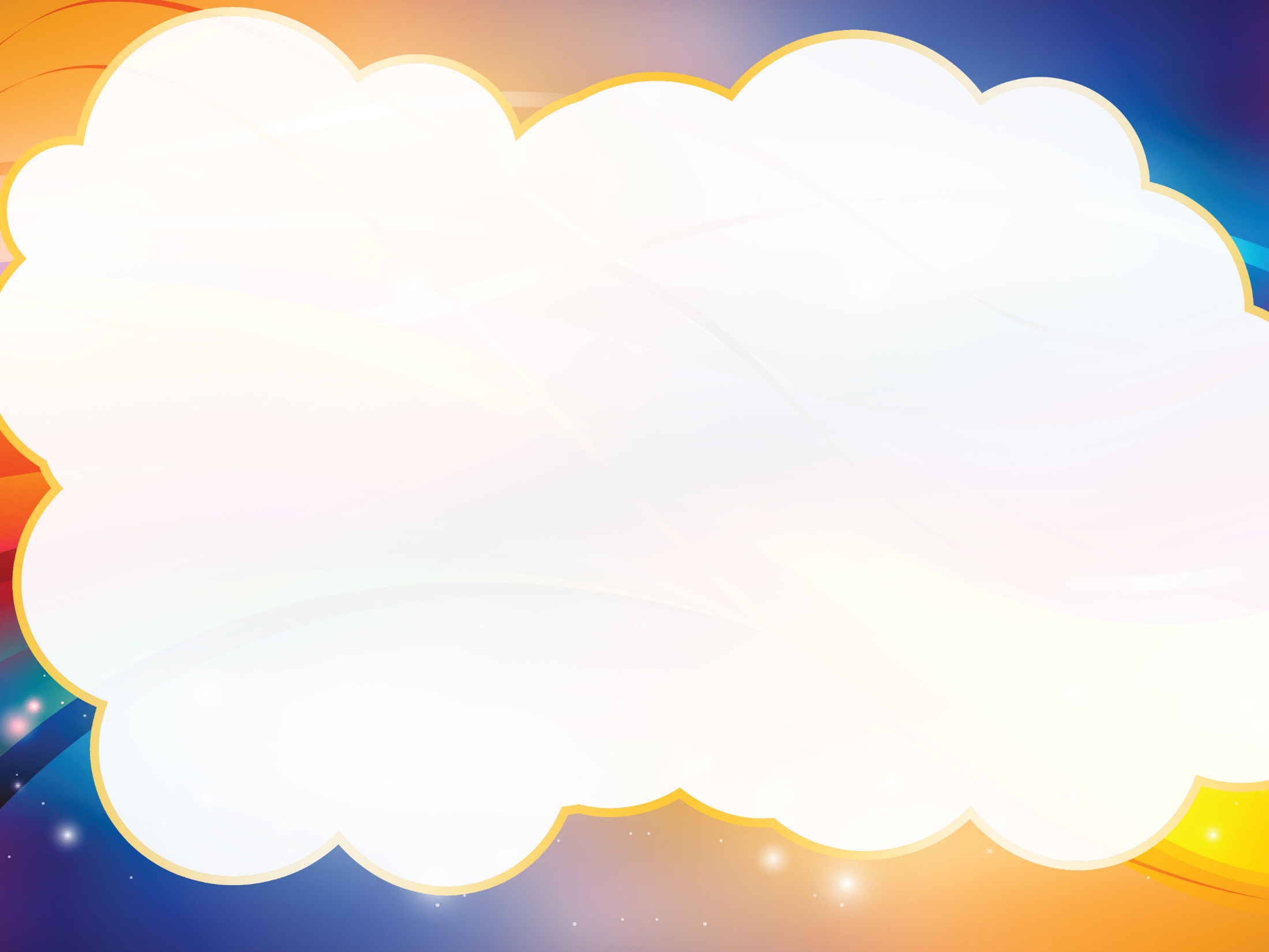 ЗакличкаСолнышко, появись!Красное нарядись!Чтобы год от года была у нас погода!
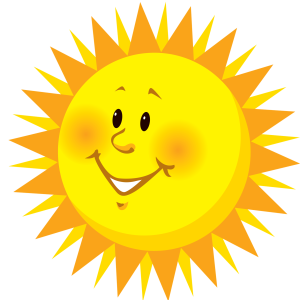 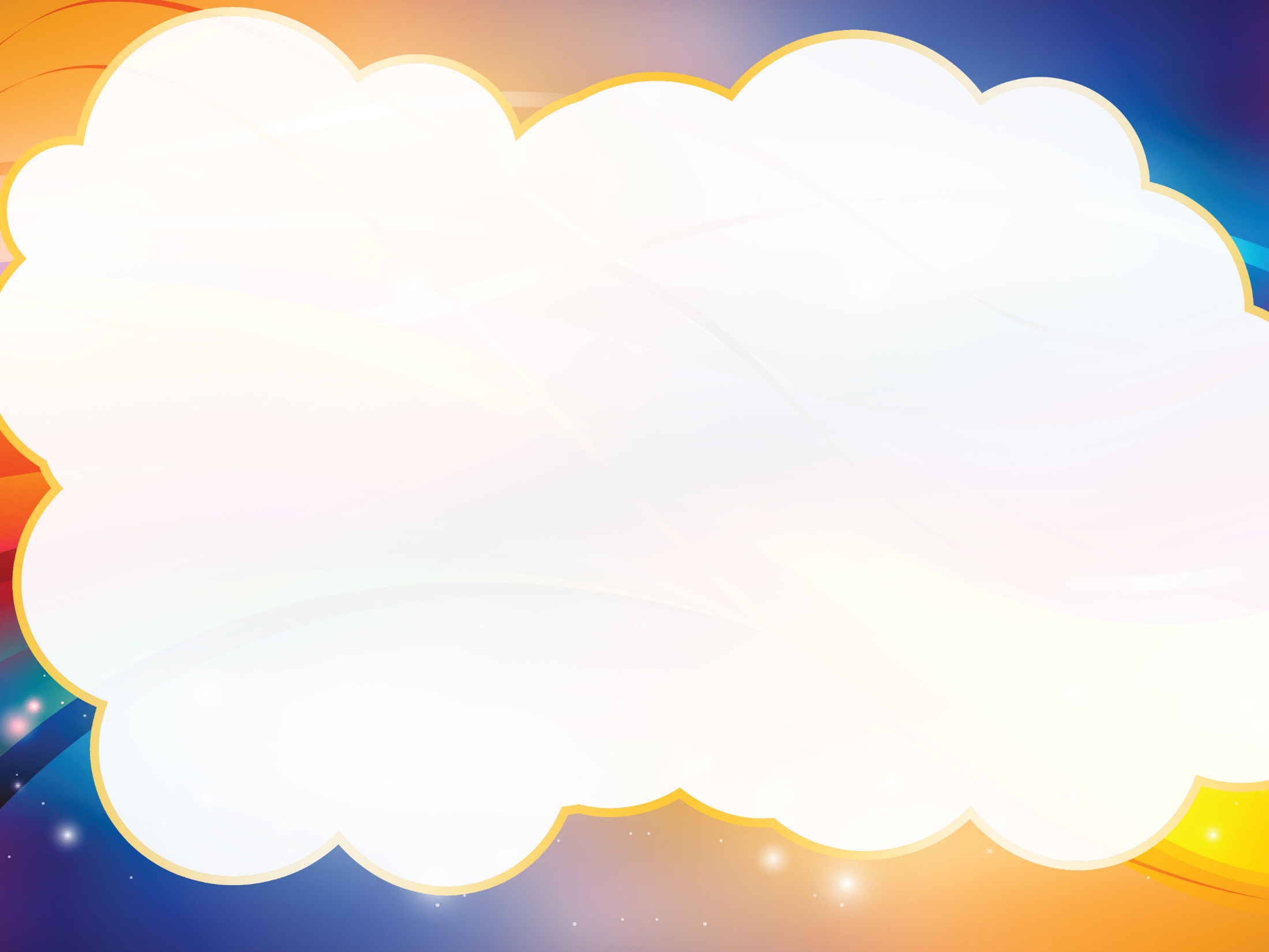 Биоэнергопластика 
включает в себя три понятия: 
био – человек, 
энергия – сила, 
пластика- движение. 
Биоэнергопастика направлена на совместные движения рук и артикуляционного аппарата, что способствует активизации естественного распределения биоэнергии в организме.
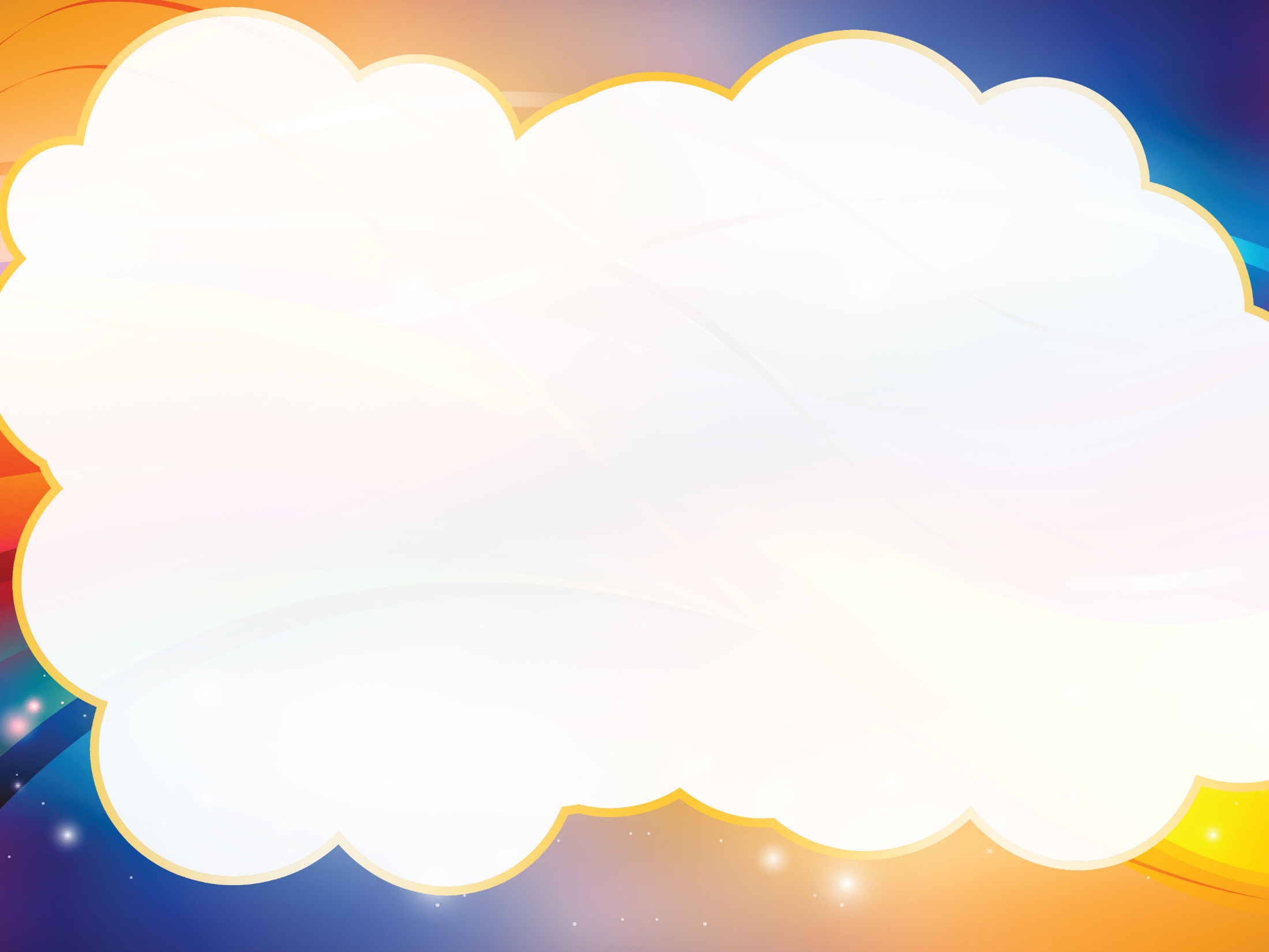 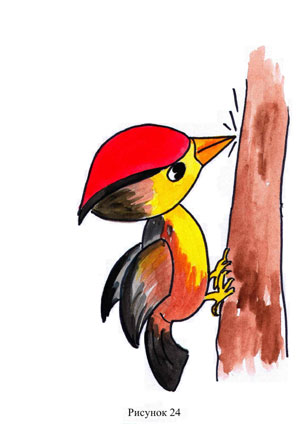 «Дятел»
Тук-тук-тук,Тук-тук-тук,Раздаётся чей-то стук.
Это дятел на сосне
Долбит клювом по коре.
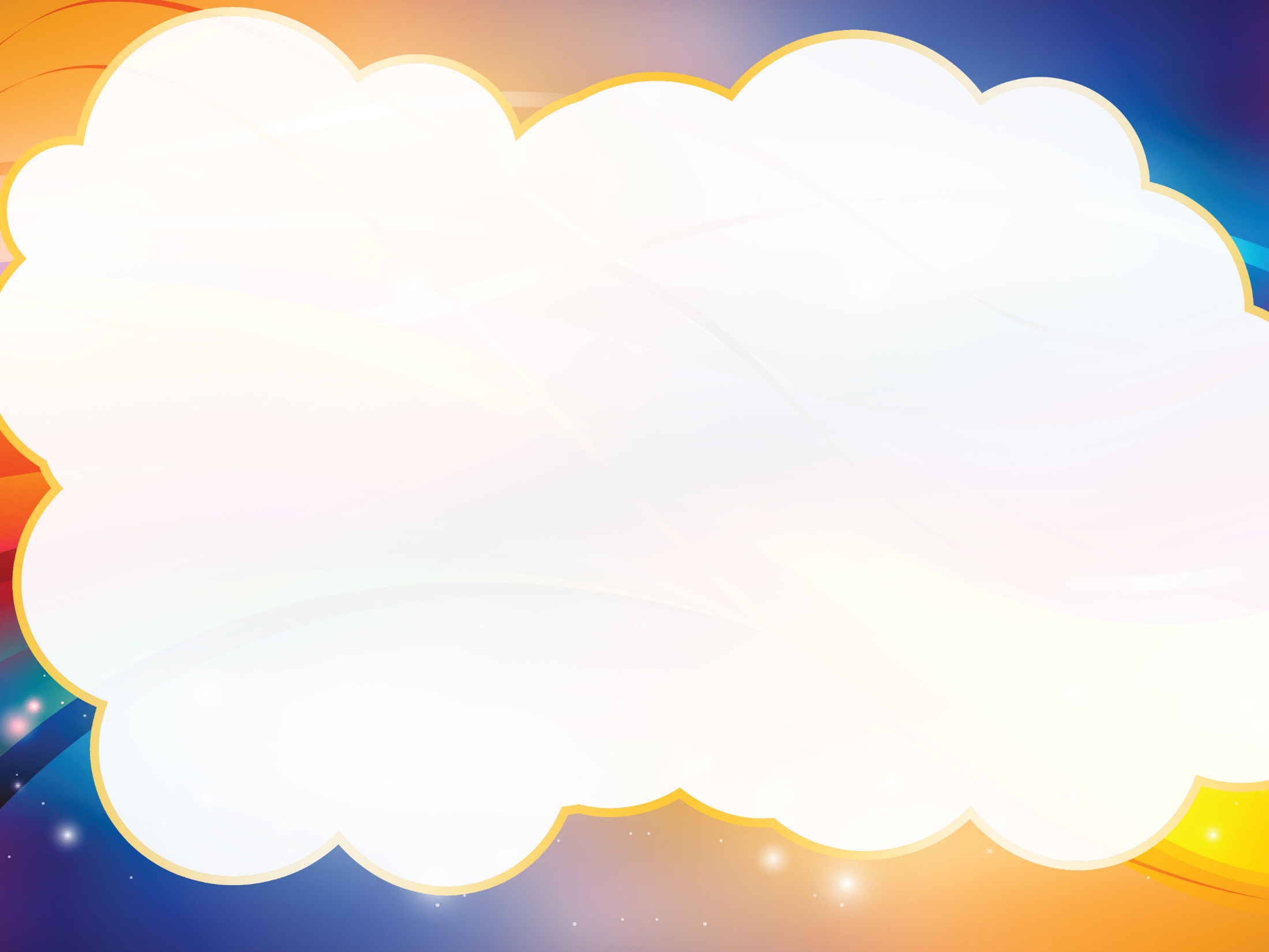 Су - Джок терапия 
– это последнее достижение восточной медицины. В переводе с корейского языка Су – кисть, Джок – стопа. 
Су Джок–терапия оказывает воздействие на биоэнергитические точки с целью активизации защитных функций организма и направлена на воздействие зон коры головного мозга с целью профилактики речевых нарушений.
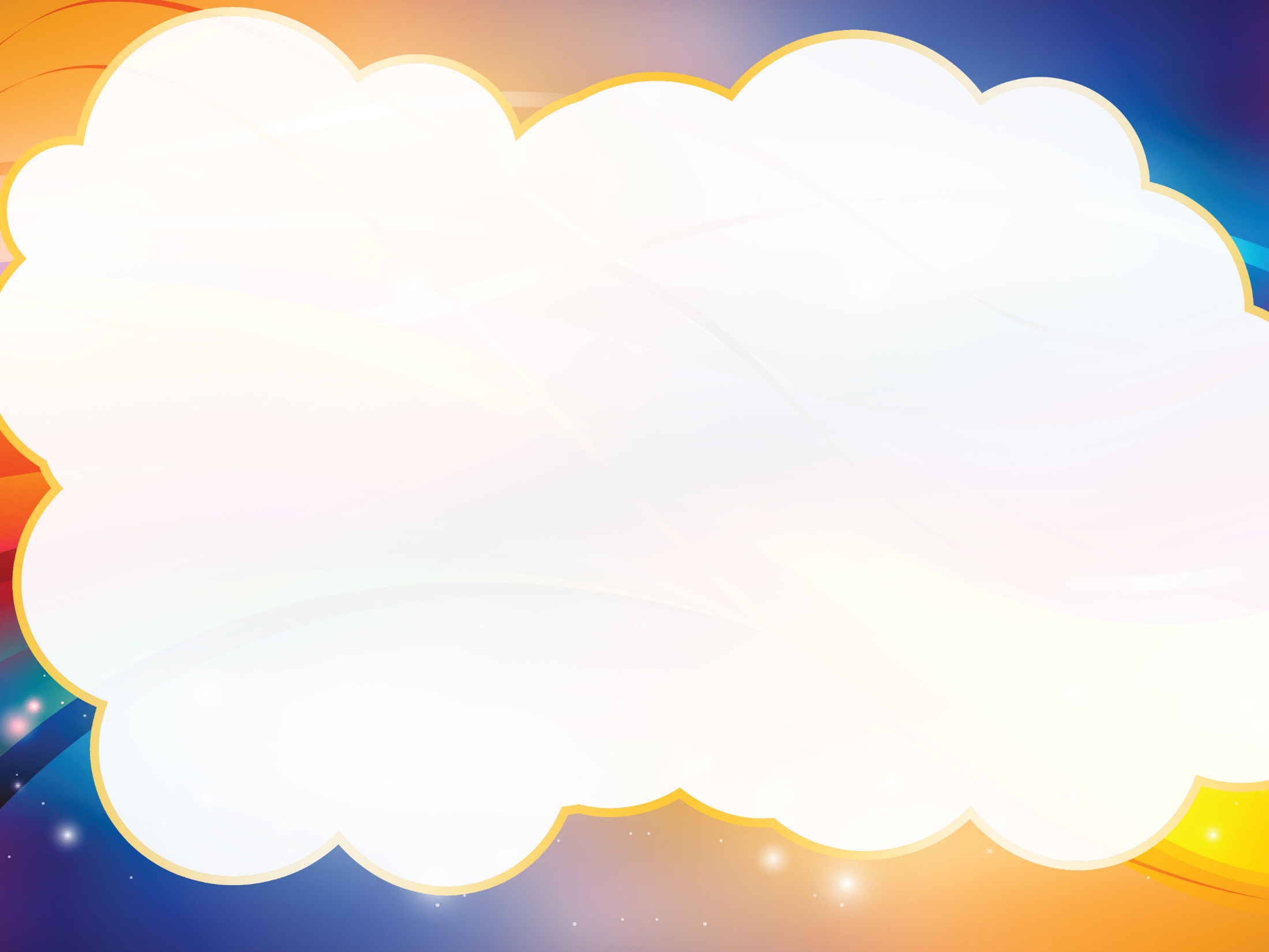 «Ежик»
Катится колючий ёжик, нет ни головы ни ножекПо ладошке бежит и пыхтит, пыхтит, пыхтит.
Мне по пальчикам бежит и пыхтит, пыхтит, пыхтит.Бегает туда-сюда, мне щекотно, да, да, да. Уходи колючий ёж в тёмный лес, где ты живёшь!
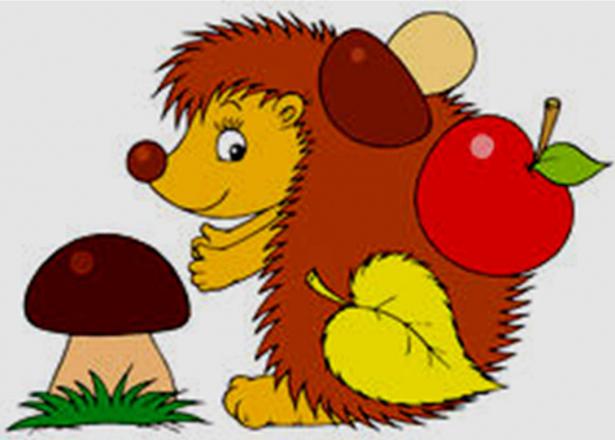 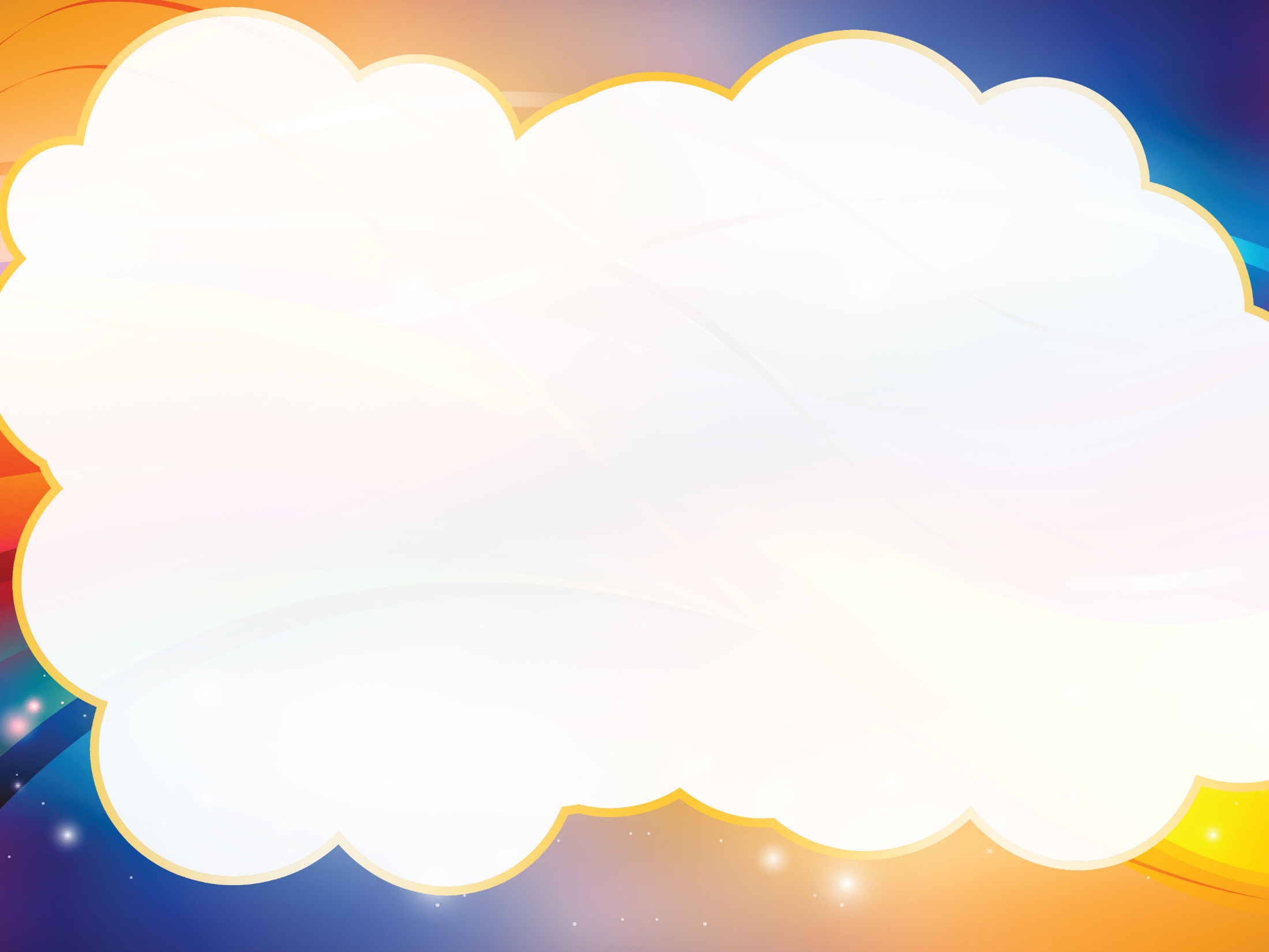 Кинезиология 
наука о развитии головного мозга через определённые двигательные упражнения.
Кинезиология направлена на совершенствование высших психических функций мозга, развитие подвижности нервных процессов, и синхронизации работы двух полушарий коры головного мозга.
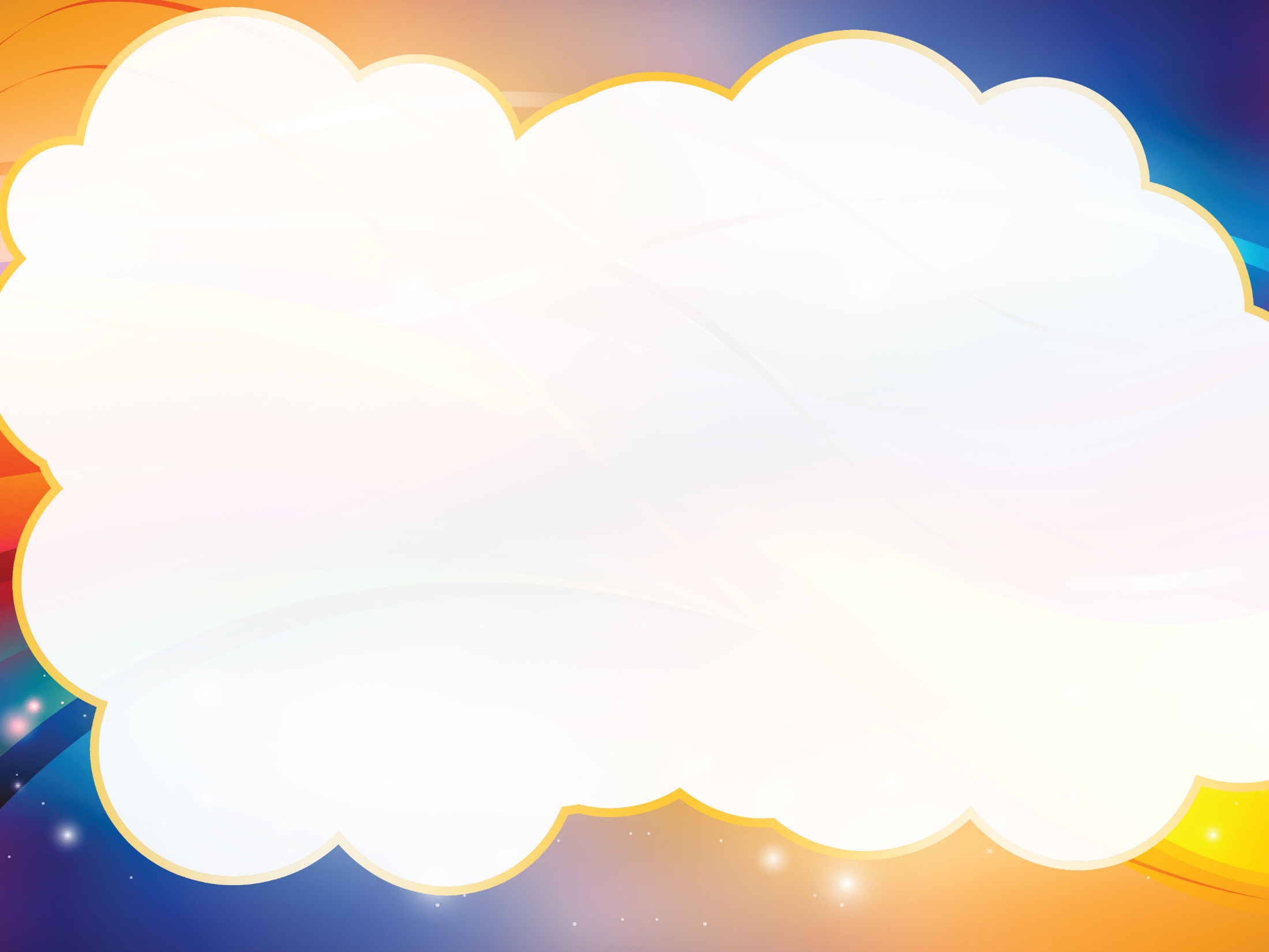 «Пальчики»
Если пальчики грустят –Доброты они хотят.Если пальчики заплачут –Их обидел кто-то значит.Наши пальцы пожалеем –Добротой своей согреем.К себе ладошки мы прижмем,Гладить ласково начнем.Пусть обнимутся ладошки,Поиграют пусть немножко.Каждый пальчик нужно взятьИ покрепче обнимать.
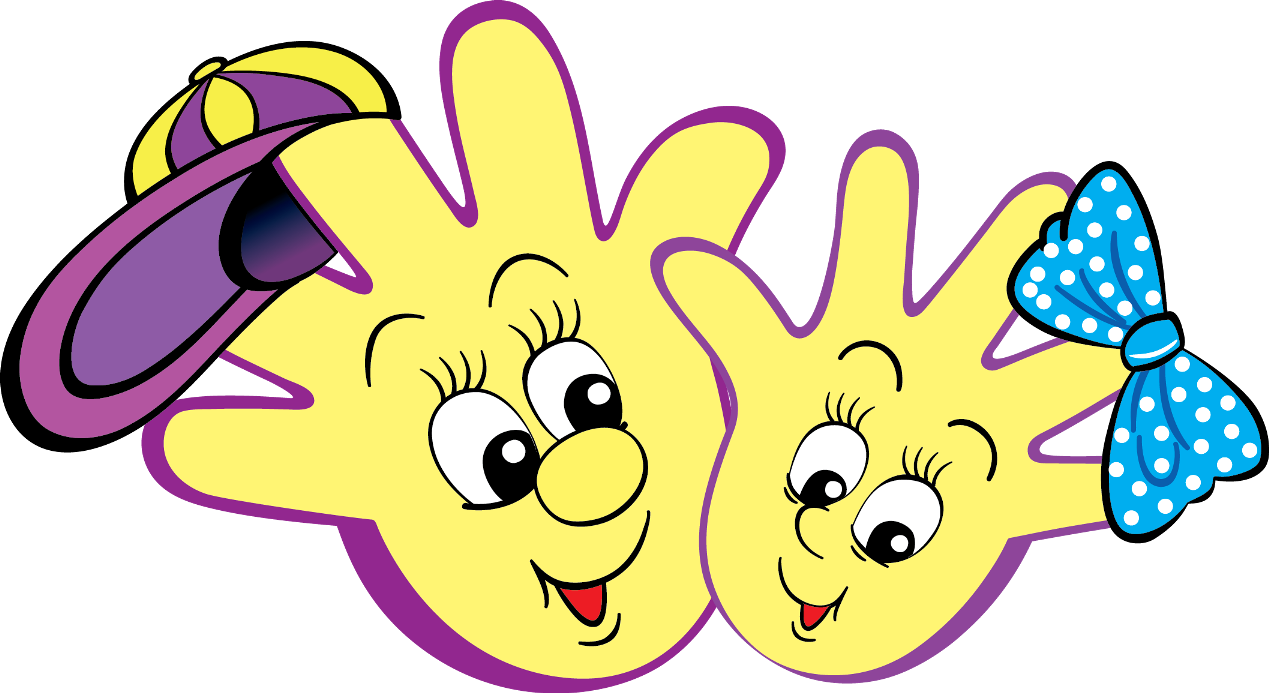 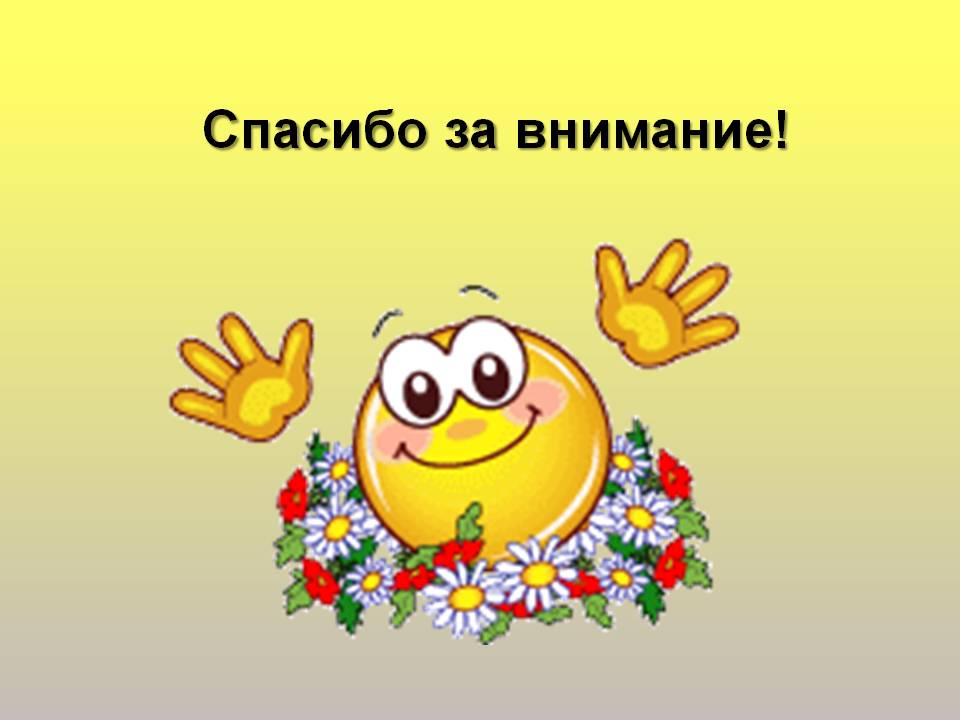 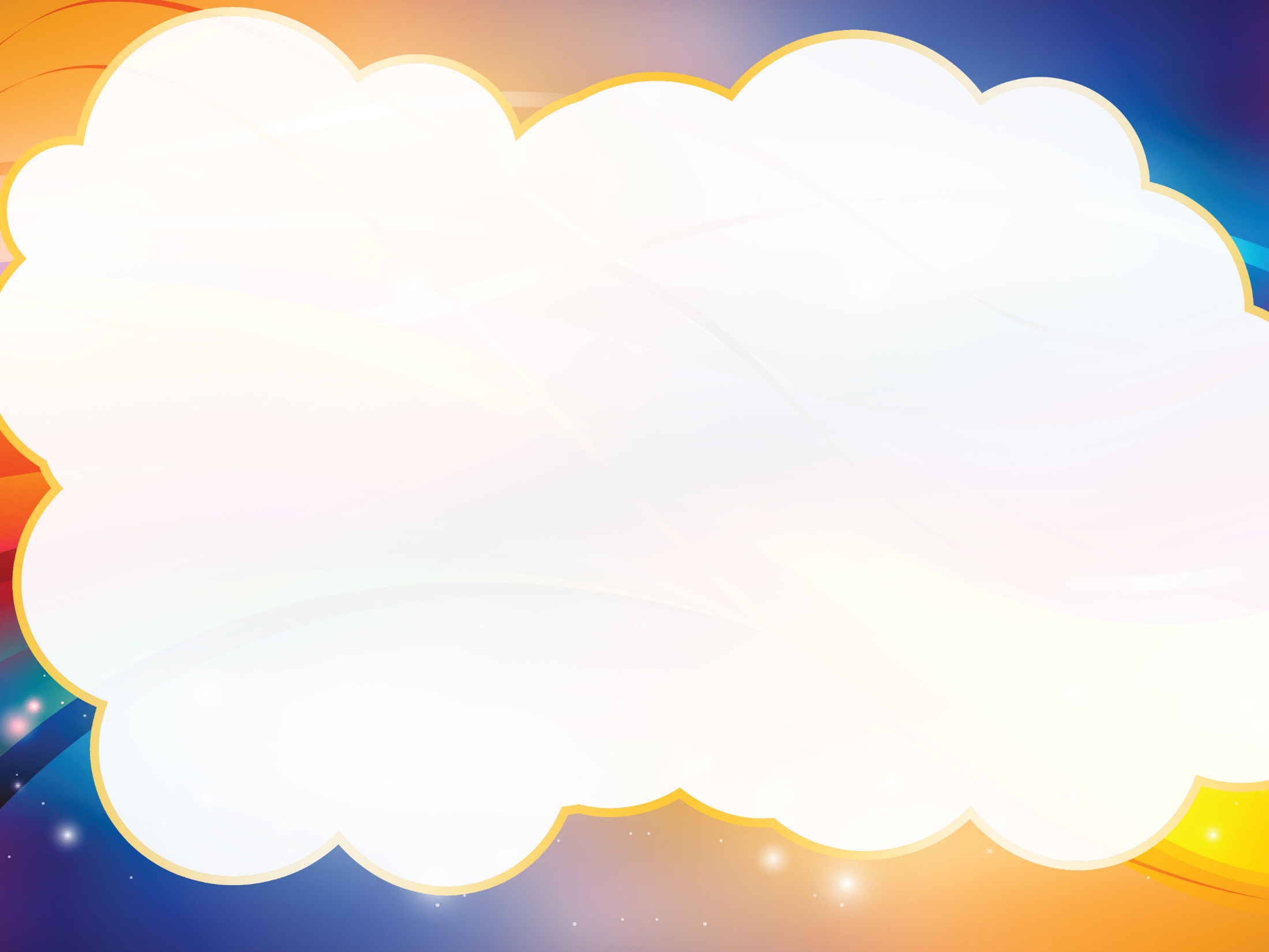